Figure 2.  Kaplan‐Meier analysis for progression to death in the presence of AIDS by SDF1 genotype in the Hemophilia ...
J Infect Dis, Volume 192, Issue 9, 1 November 2005, Pages 1597–1605, https://doi.org/10.1086/496893
The content of this slide may be subject to copyright: please see the slide notes for details.
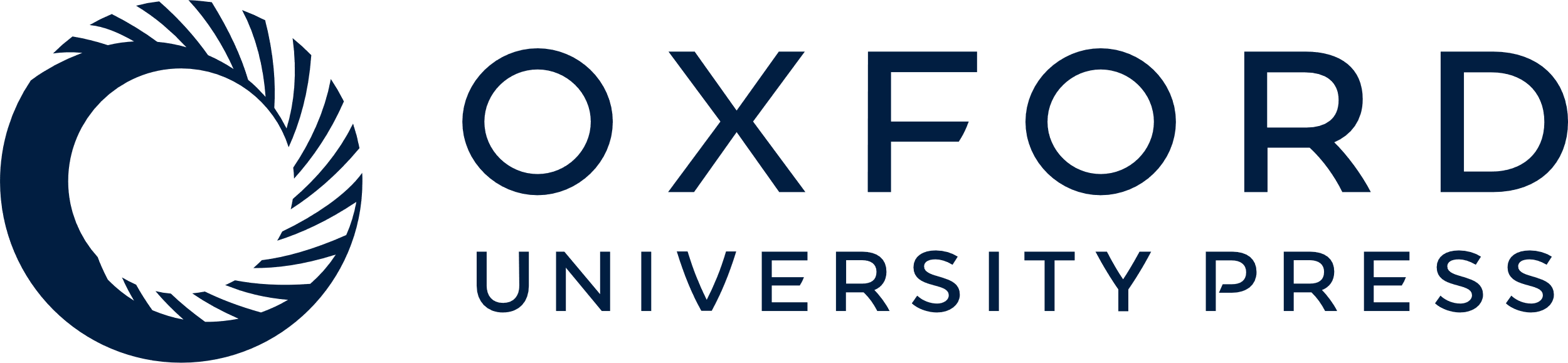 [Speaker Notes: Figure 2.  Kaplan‐Meier analysis for progression to death in the presence of AIDS by SDF1 genotype in the Hemophilia Growth and Development Study cohort (n=204) (A) and the subset of study participants for whom coreceptor tropism data were available (n=125) (B). Dotted line, wild‐type SDF1; broken line, subjects homozygous or heterozygous for the SDF1‐3′A allele.


Unless provided in the caption above, the following copyright applies to the content of this slide: © 2005 by the Infectious Diseases Society of America. All rights reserved.]